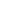 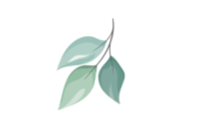 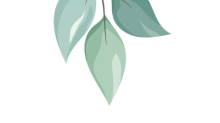 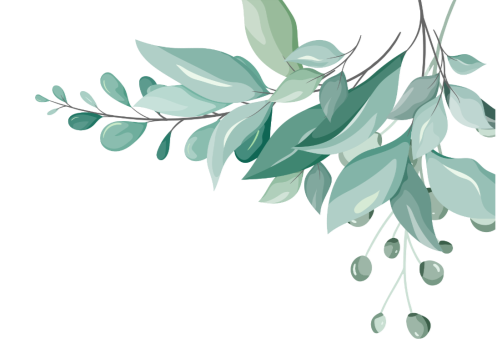 HOME
CONTENT
TEXT
END
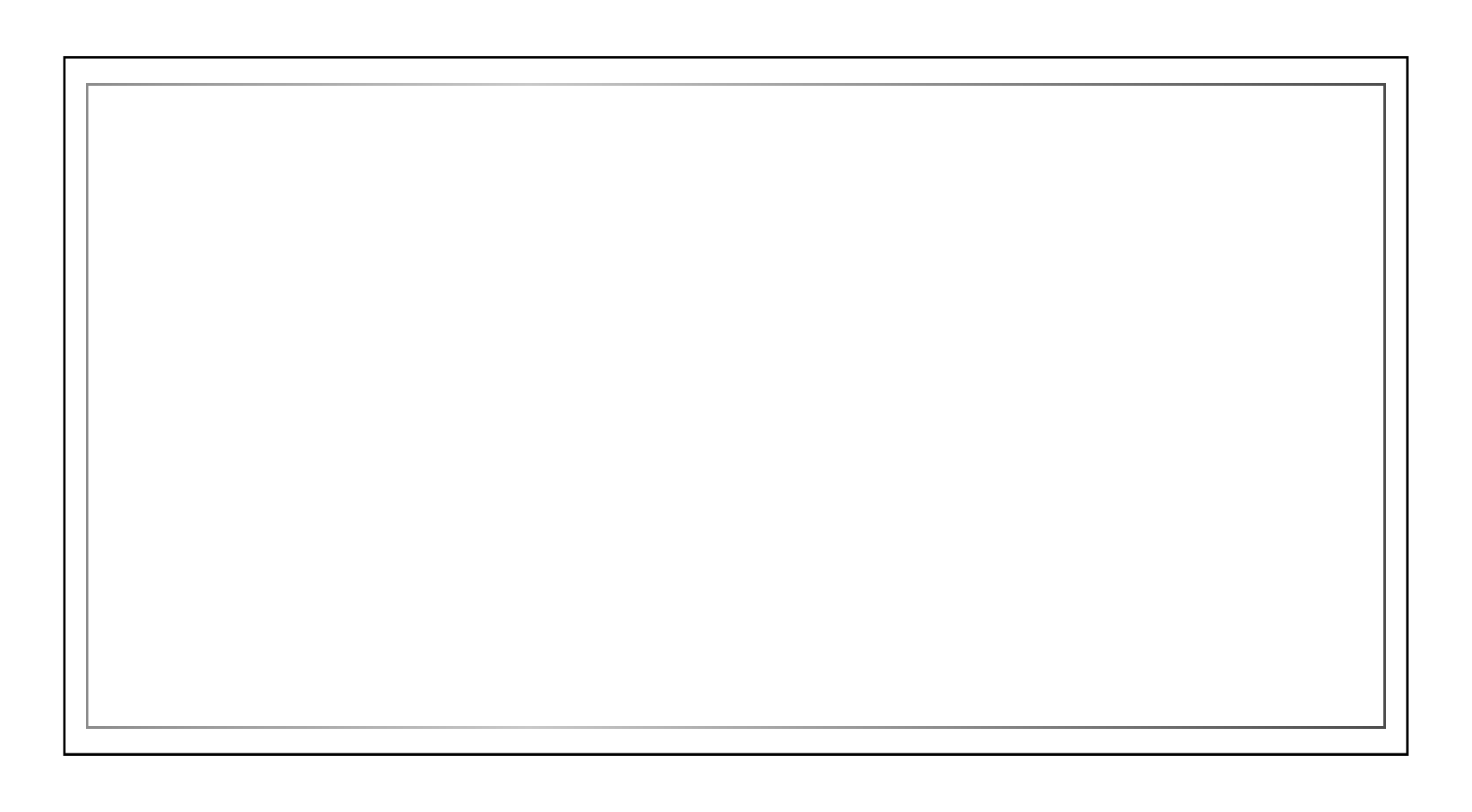 20XX
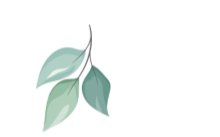 FREE PPT TEMPLATES
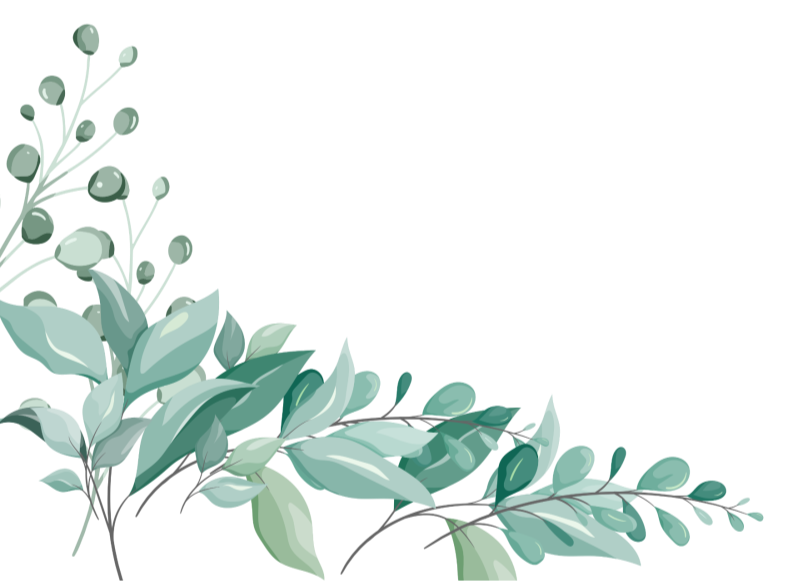 Insert the subtitle of your presentation
Report ：freeppt7.com
XX.XX.20XX
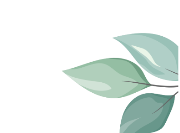 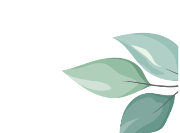 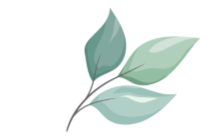 https://www.freeppt7.com
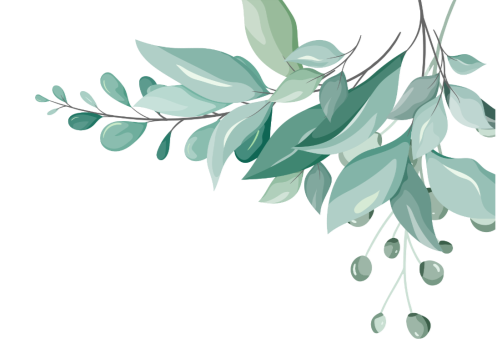 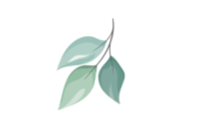 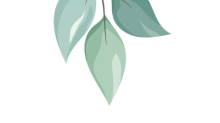 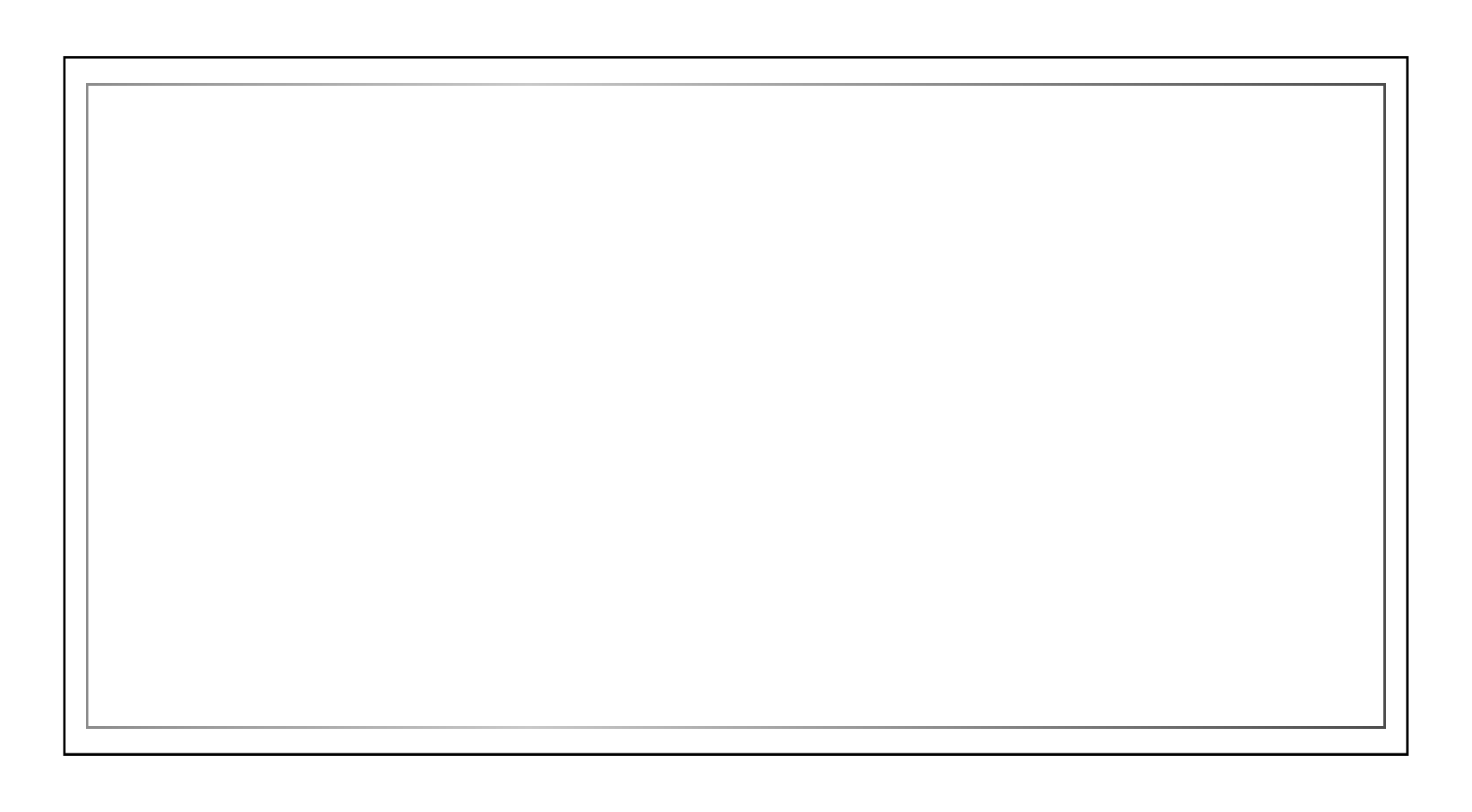 Add title text
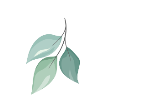 CONTENT
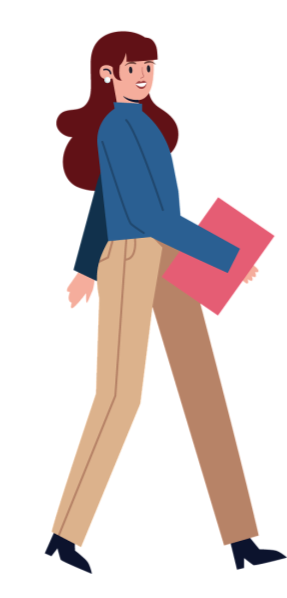 Add title text
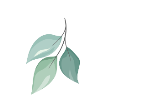 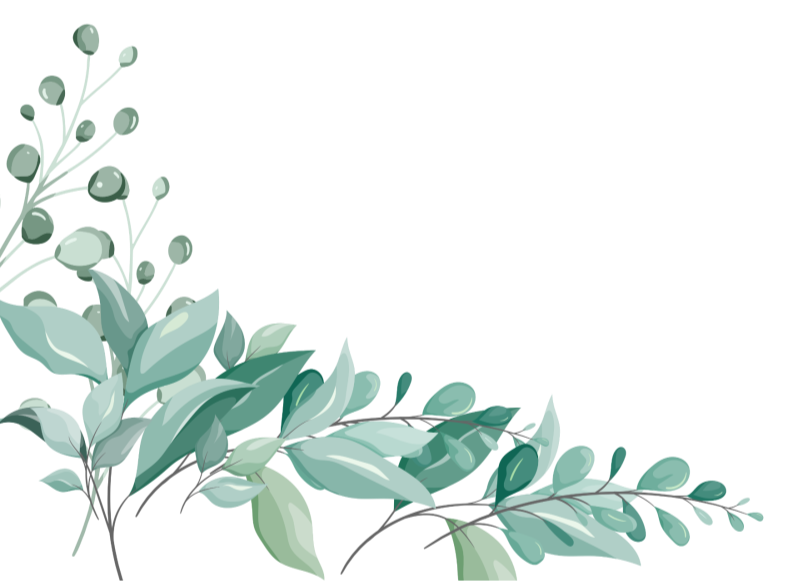 01
02
03
04
Add title text
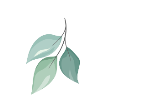 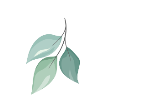 Add title text
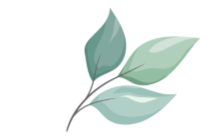 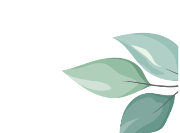 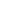 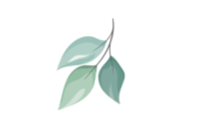 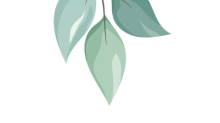 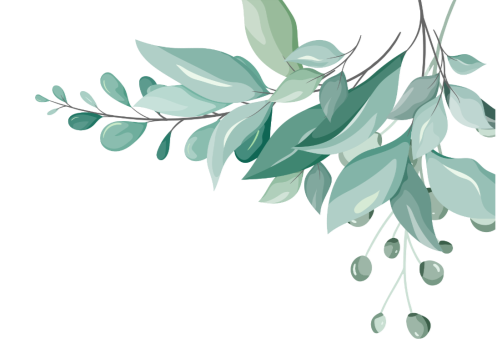 ONE
TWO
THREE
FOUR
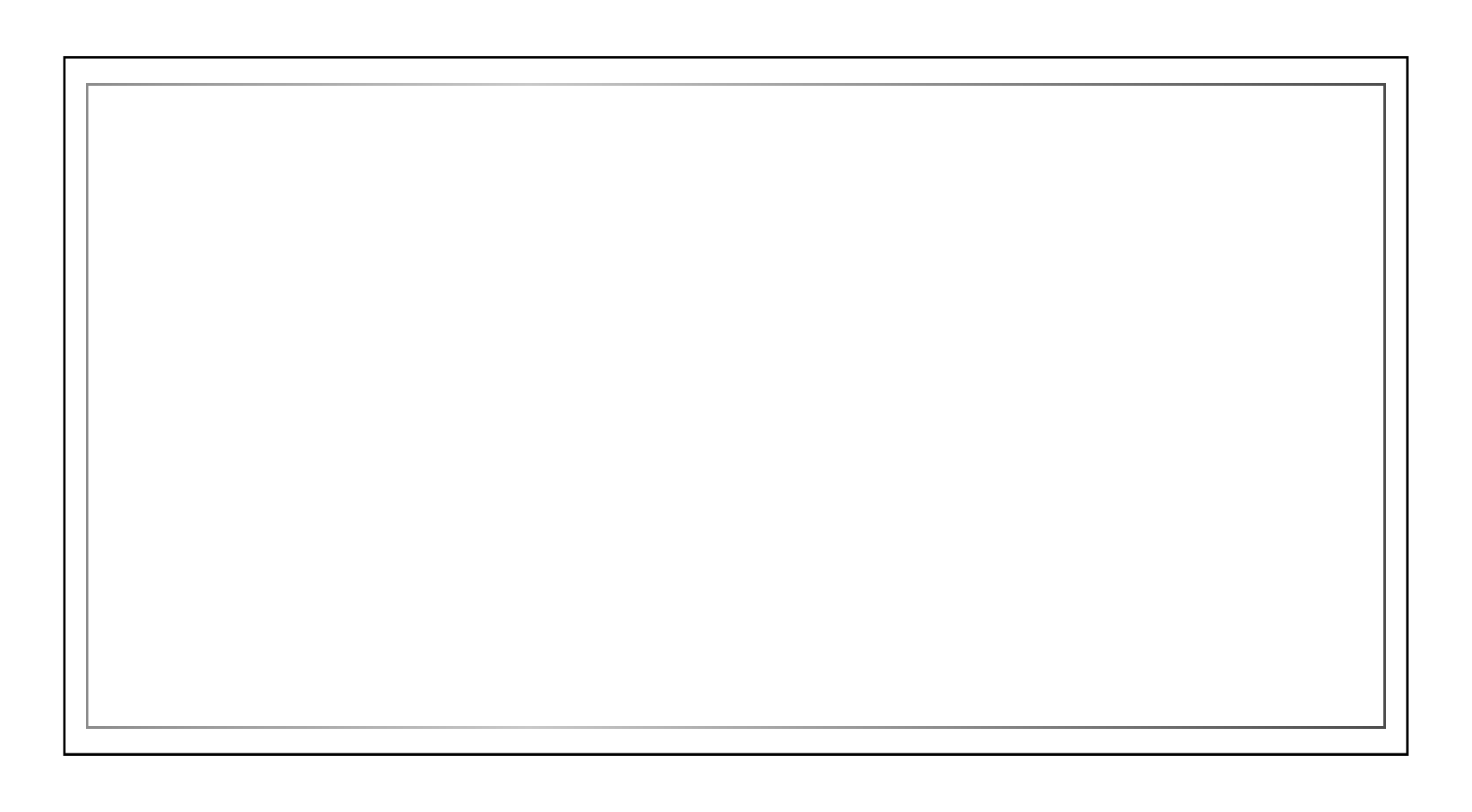 01
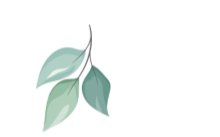 Add title text
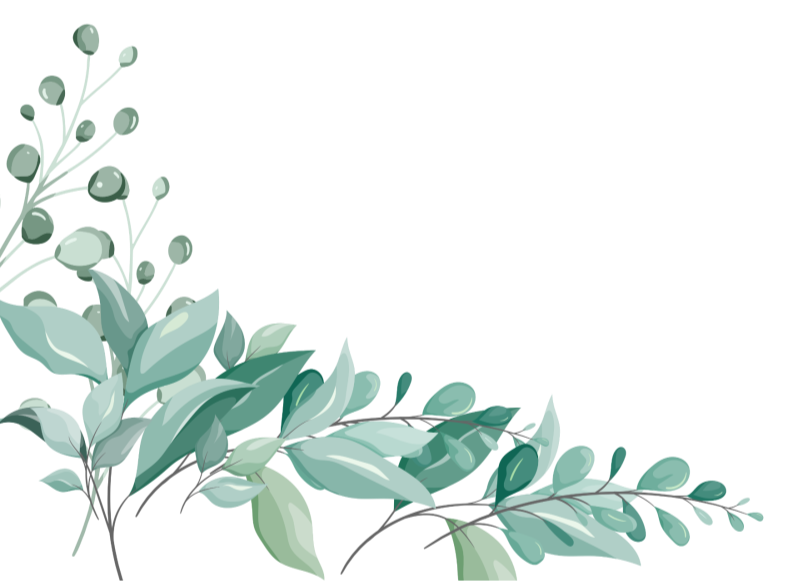 Click here to add content that matches the title.
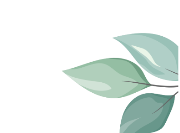 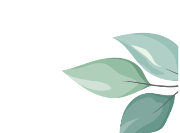 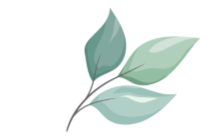 Add title text
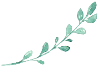 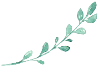 Name ：XXXX
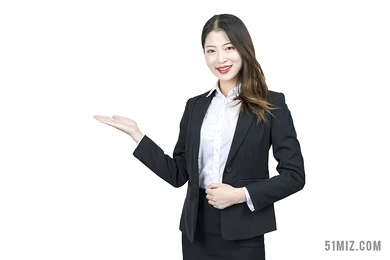 place of residence ： XXXX
Hometown ： XXXX
Birthday ：1990-8-1
nation： XXXX
01
School ： XXXX
Education ： XXXX
Life credo ：Click here to add content that matches the title.
20XX—20XX
20XX—20XX
20XX—20XX
Add title text
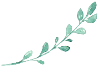 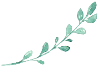 Click here to add content that matches the title.
Click here to add content that matches the title.
Click here to add content that matches the title.
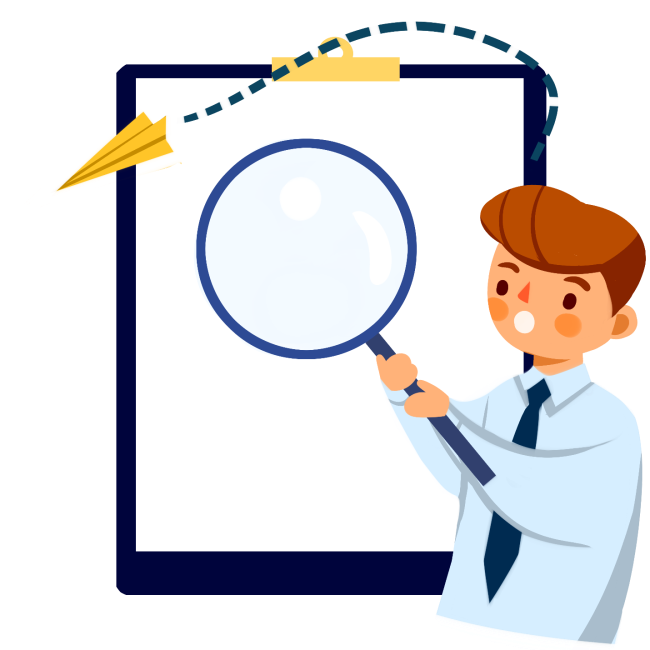 Add title
01
Add title text
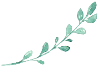 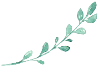 20XX/03-20XX/08
20XX/03-20XX/08
20XX/03-20XX/08
Add title text
Add title text
Add title text
Click here to add content that matches the title.
Click here to add content that matches the title.
Click here to add content that matches the title.
01
20XX/03-20XX/08
20XX/03-20XX/08
Add title text
Add title text
Click here to add content that matches the title.
将Click here to add content that matches the title.
PPT下载 http://www.1ppt.com/xiazai/
Add title text
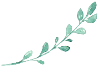 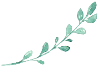 Add title
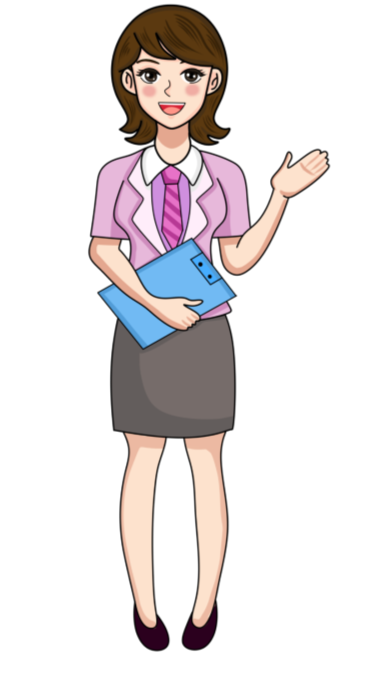 Click here to add content that matches the title.
50 %
Add title
Click here to add content that matches the title.
01
75 %
Add title
Click here to add content that matches the title.
62 %
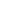 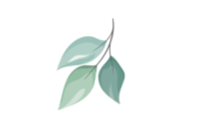 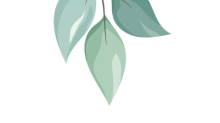 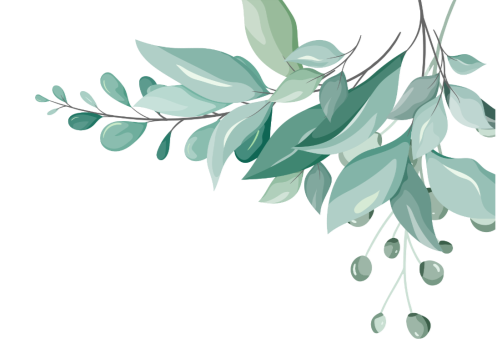 ONE
TWO
THREE
FOUR
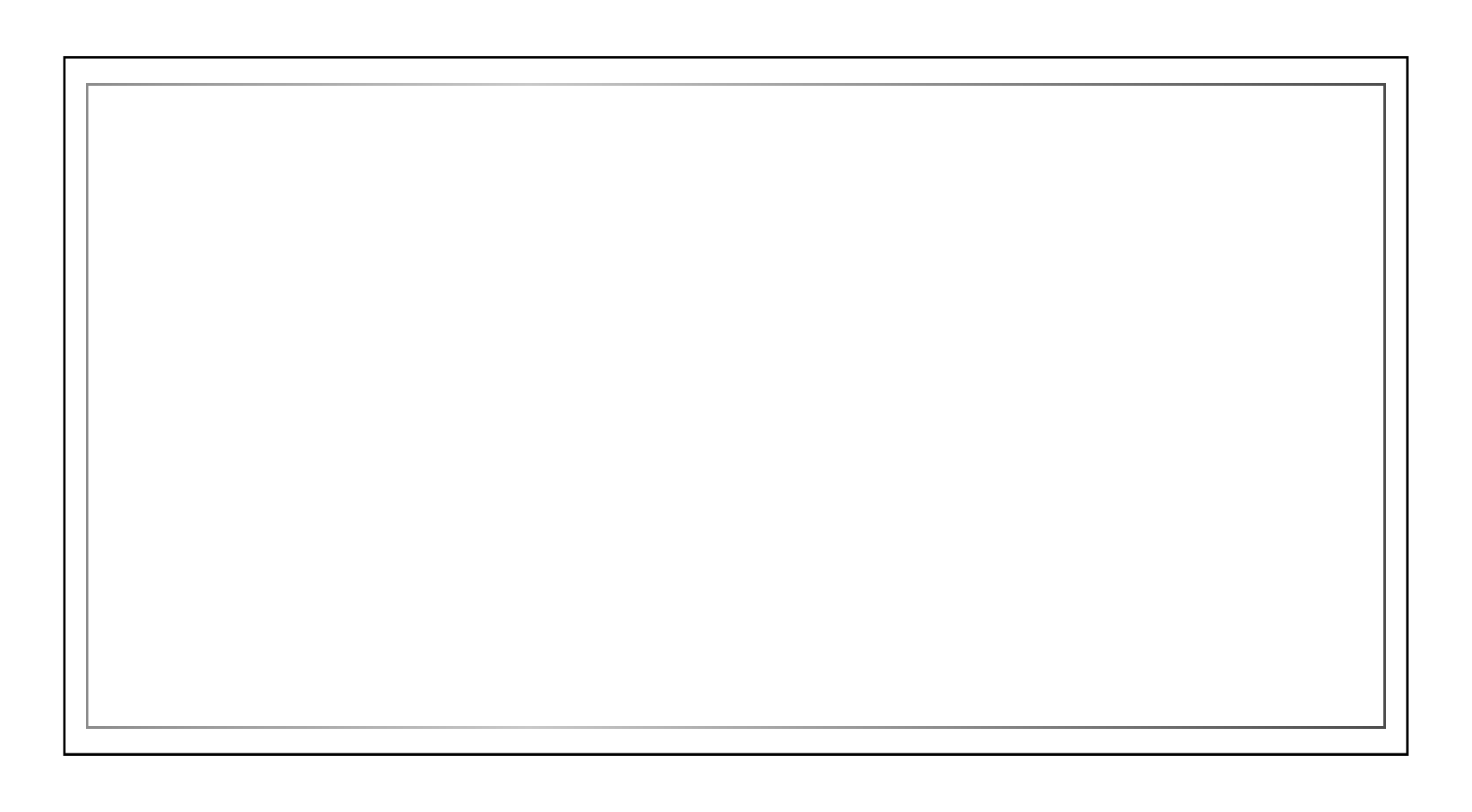 02
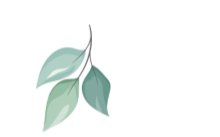 Add title text
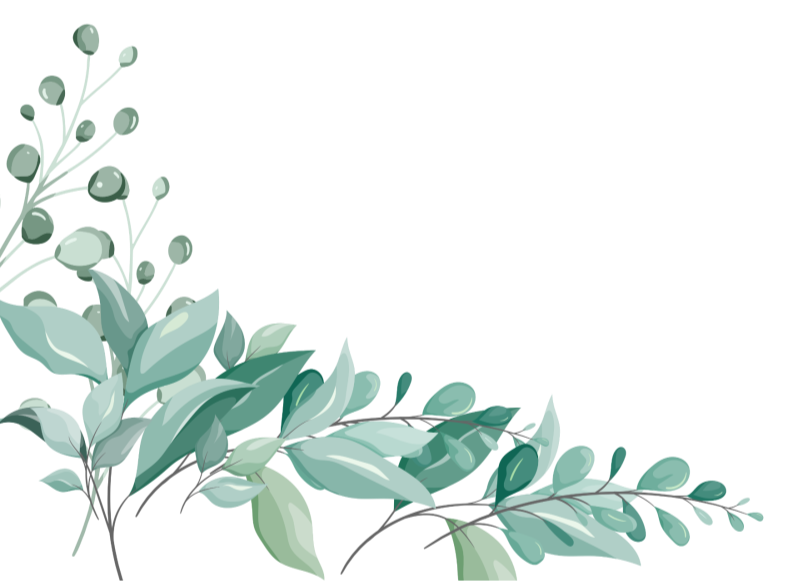 Click here to add content that matches the title.
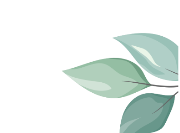 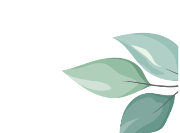 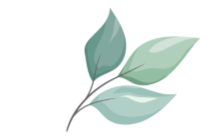 Add title text
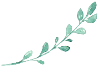 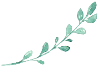 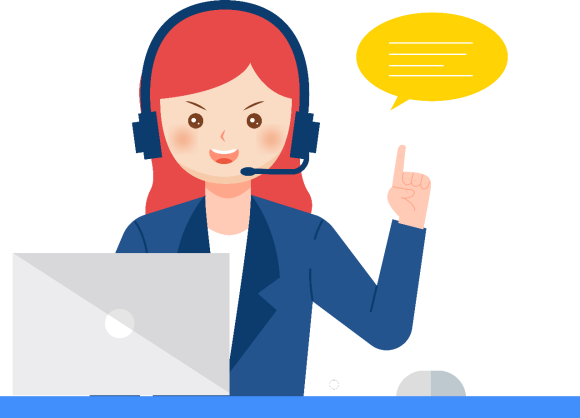 01
02
02
Add title
Click here to add content that matches the title.
Click here to add content that matches the title.
Click here to add content that matches the title.
Add title text
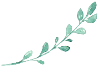 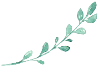 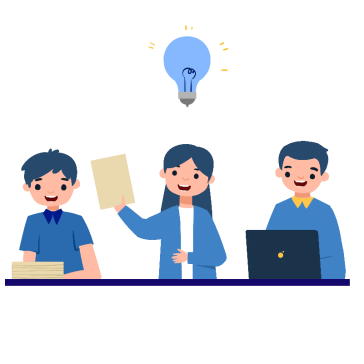 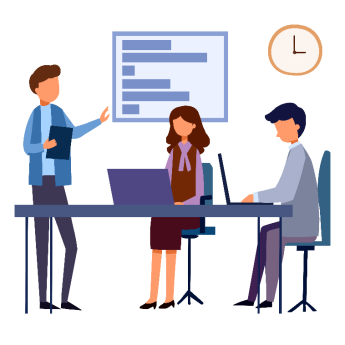 02
Title
Click here to add content that matches the title.
02
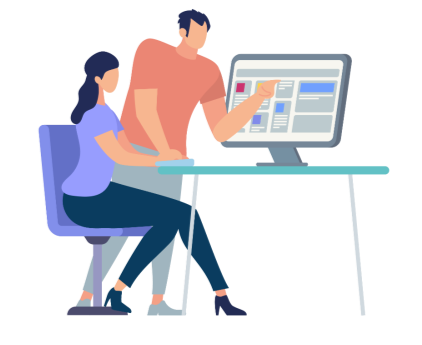 03
01
Title
Title
Click here to add content that matches the title.
Click here to add content that matches the title.
Add title text
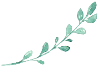 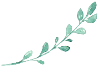 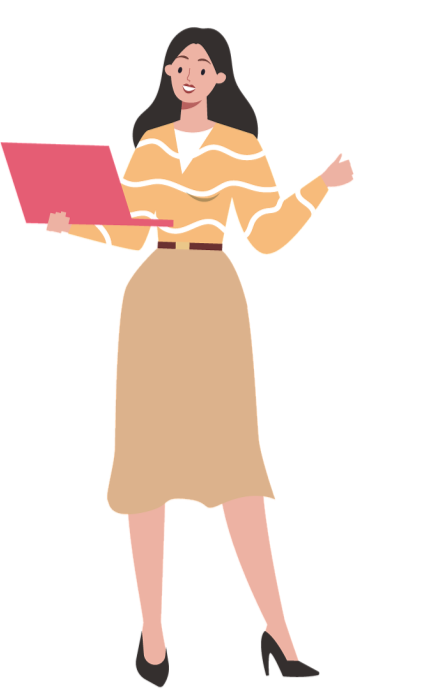 Add title text
Click here to add content that matches the title.
Add title text
02
Add title text
Click here to add content that matches the title.
Click here to add content that matches the title.
Add title text
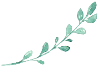 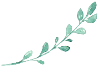 Add title text
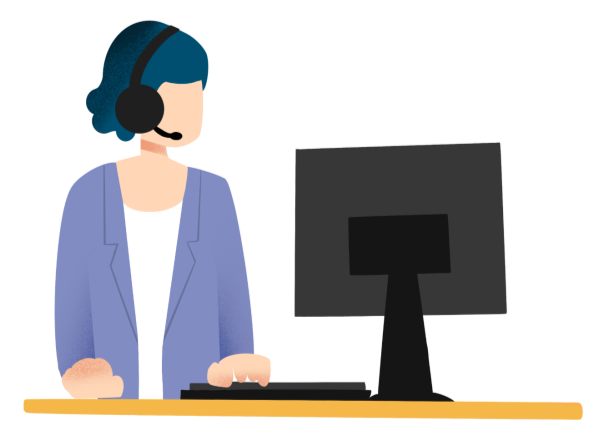 Click here to add content that matches the title.
Add title text
Click here to add content that matches the title.
02
Add title text
Click here to add content that matches the title.
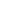 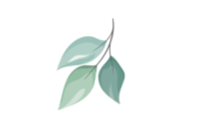 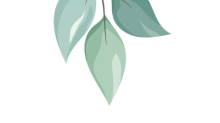 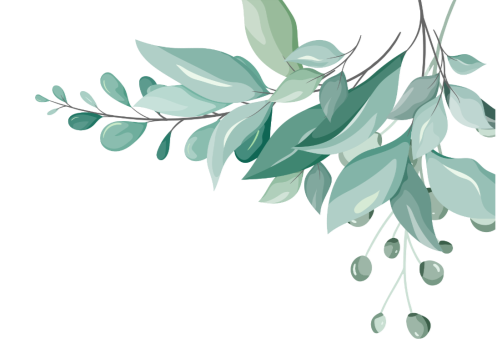 ONE
TWO
THREE
FOUR
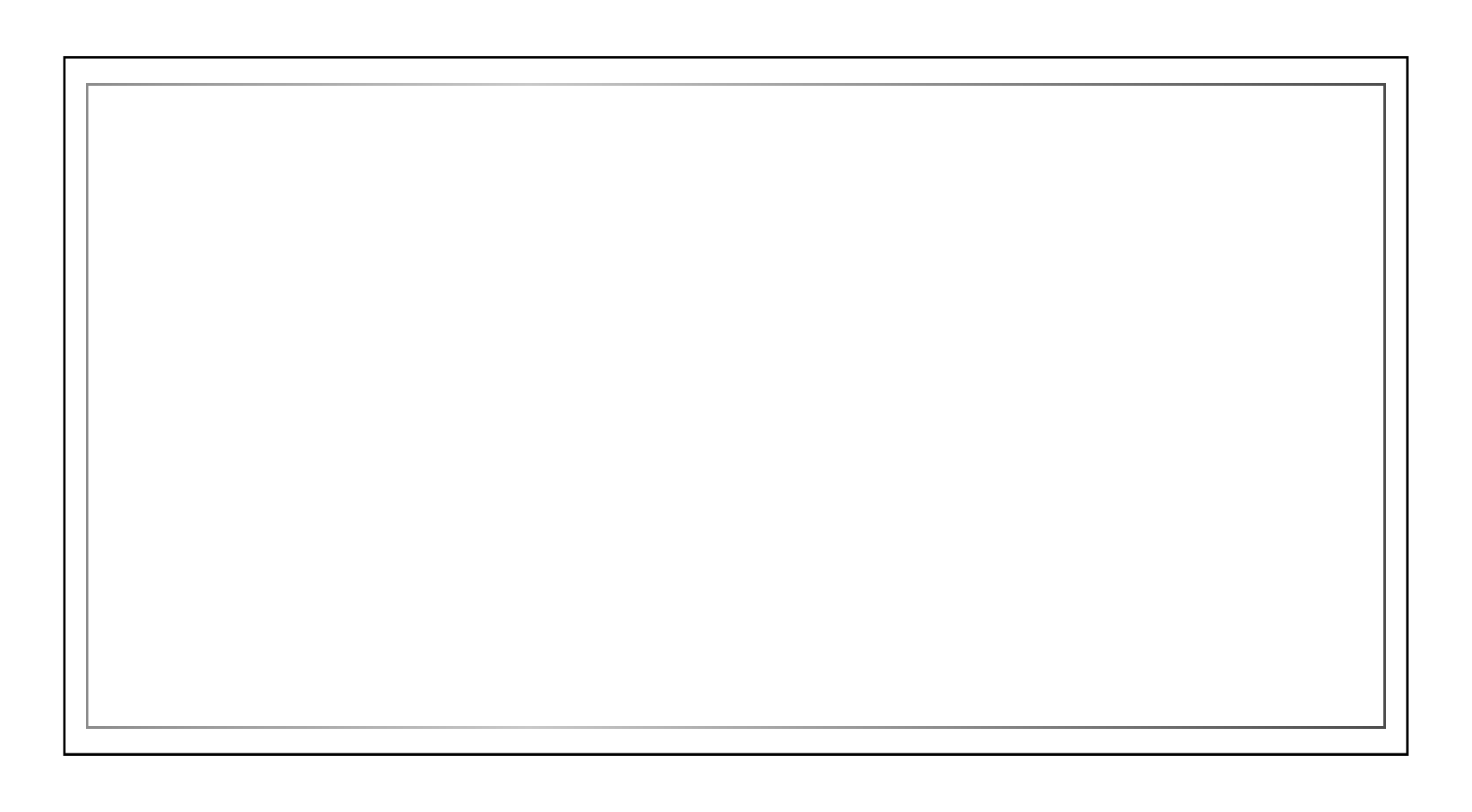 03
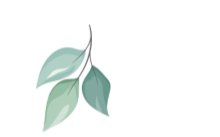 Add title text
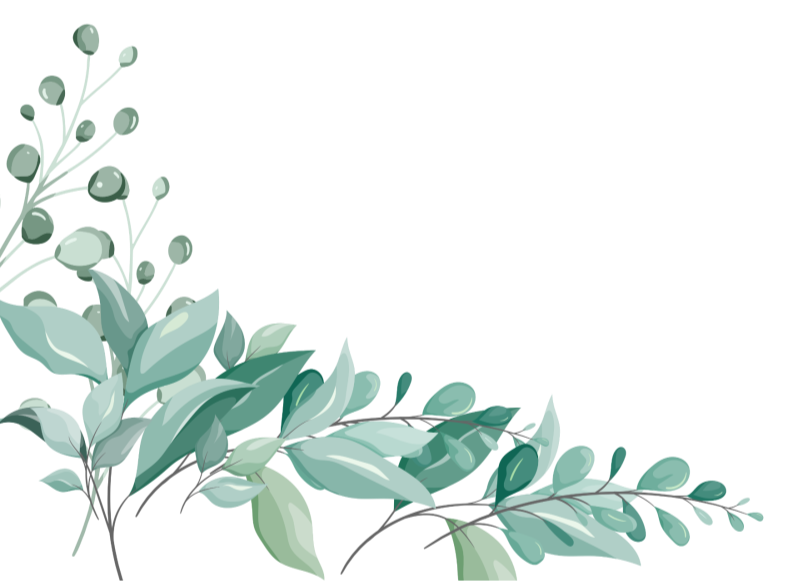 Click here to add content that matches the title.
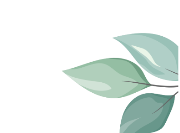 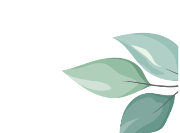 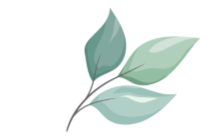 Add title text
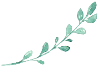 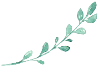 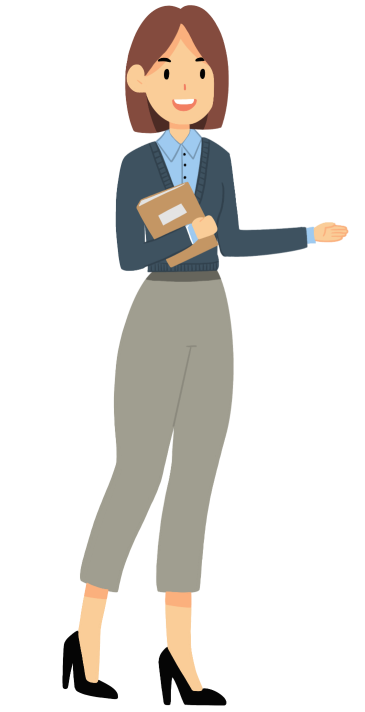 Click here to add content that matches the title.
Click here to add content that matches the title.
01 Add title
02 Add title
03 Add title
04 Add title
03
Click here to add content that matches the title.
Click here to add content that matches the title.
Add title text
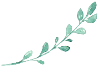 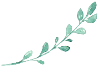 Add title text
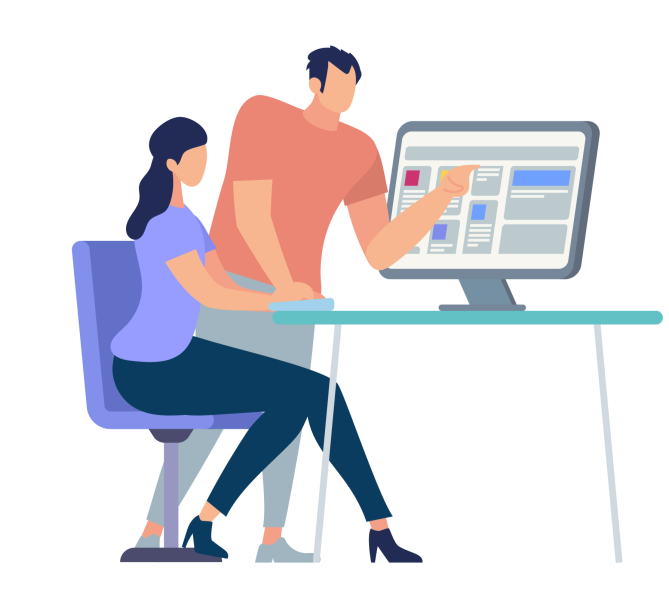 Click here to add content that matches the title.Click here to add content that matches the title.
03
Add title text
Add title text
Click here to add content that matches the title.
Click here to add content that matches the title.
Add title text
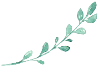 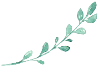 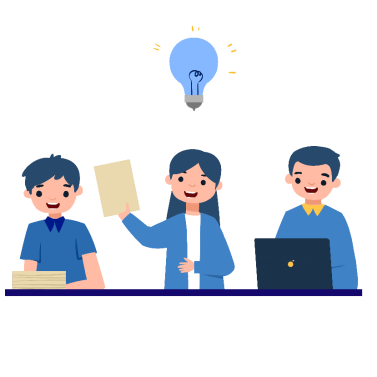 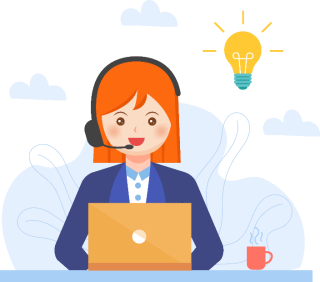 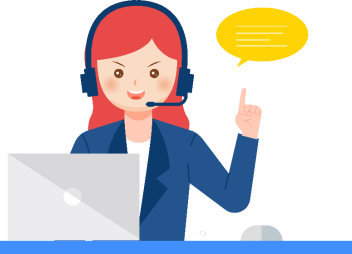 03
Add title text
Add title text
Add title text
Click here to add content that matches the title.
Click here to add content that matches the title.
Click here to add content that matches the title.
Add title text
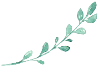 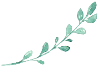 Add title
Add title
Add title
Add title
Click here to add content that matches the title.
Click here to add content that matches the title.
Click here to add content that matches the title.
Click here to add content that matches the title.
03
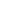 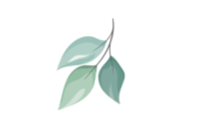 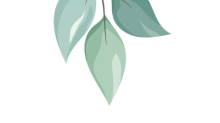 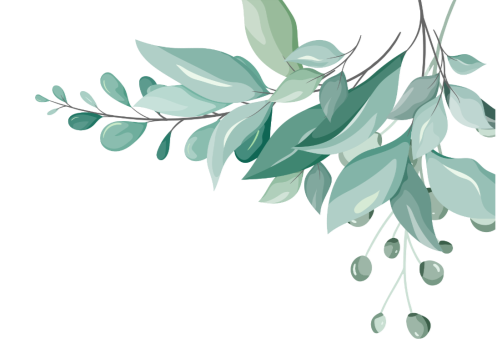 ONE
TWO
THREE
FOUR
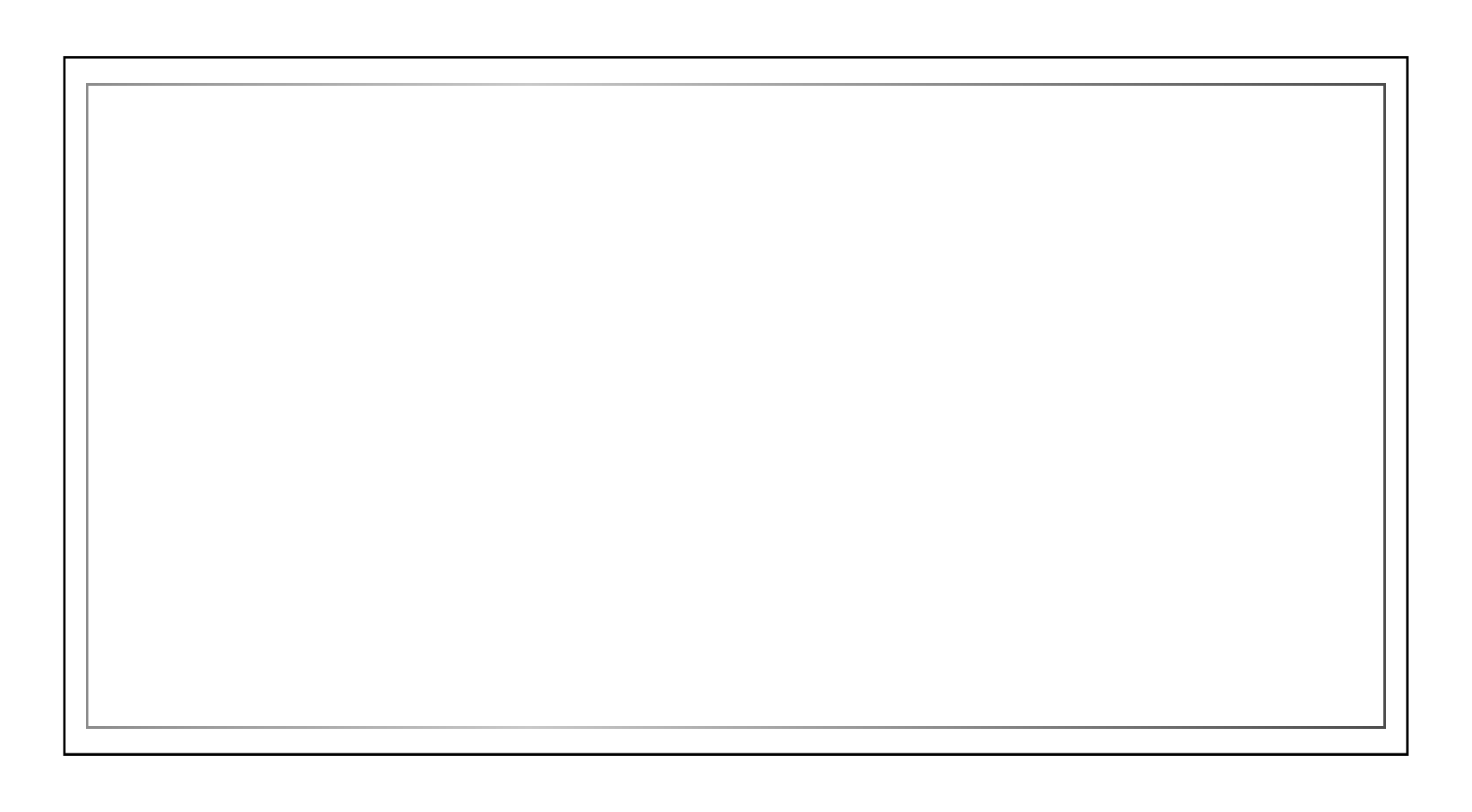 04
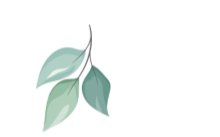 Add title text
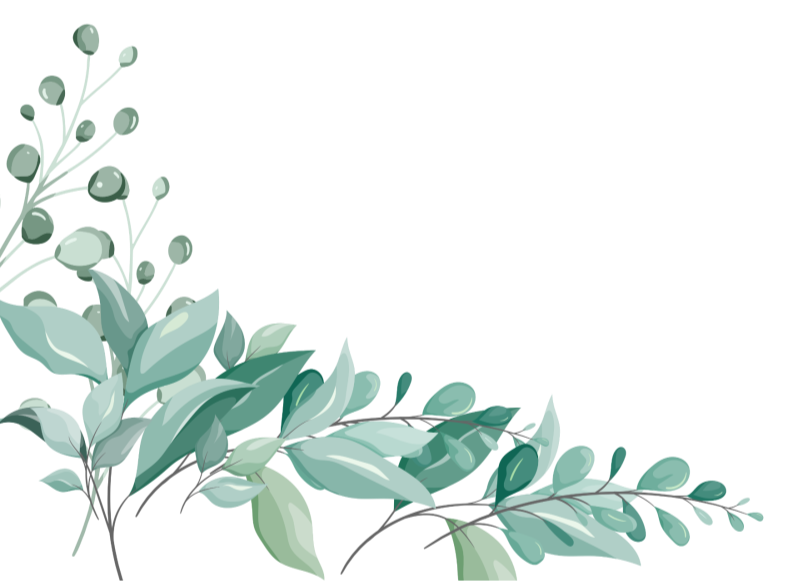 Click here to add content that matches the title.
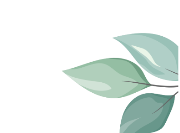 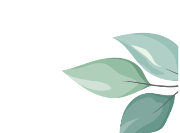 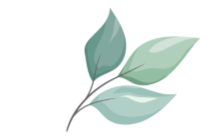 Add title text
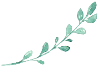 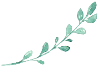 1,623,445
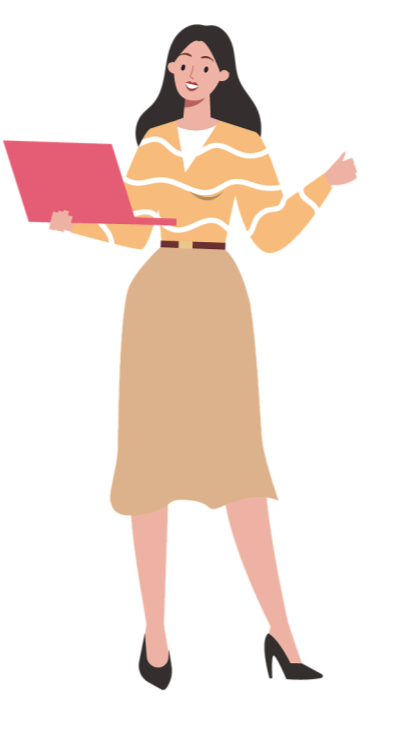 1Q
1,058,883
725,091
2Q
1,550,934
04
981,406
3Q
846,356
427,683
4Q
901,124
Add title text
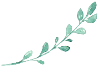 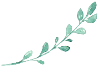 Add title text 01
Add title text 02
Click here to add content that matches the title.
Click here to add content that matches the title.
Title
text
04
Add title text 03
Add title text 04
Click here to add content that matches the title.
Click here to add content that matches the title.
Add title text
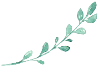 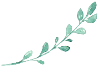 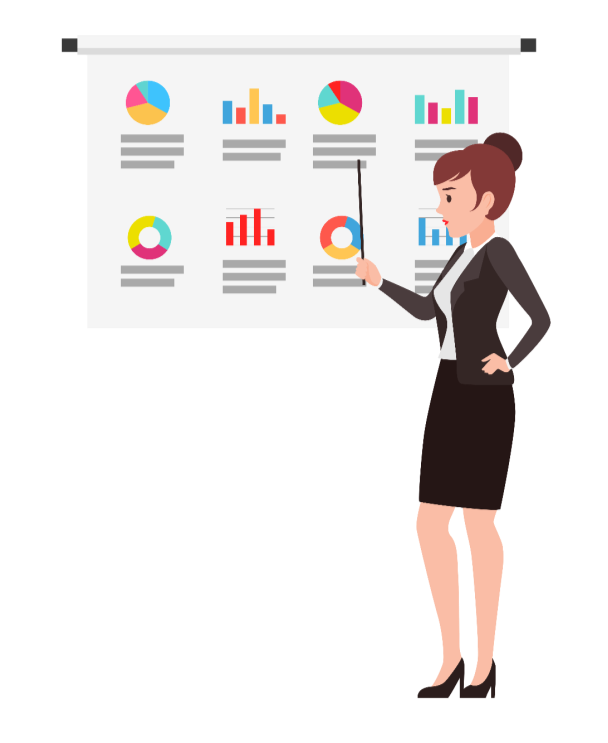 80%
60%
Add title text
Add title text
Click here to add content that matches the title.
Click here to add content that matches the title.
04
55%
93%
Add title text
Add title text
Click here to add content that matches the title.
Click here to add content that matches the title.
Add title text
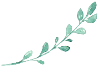 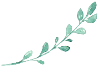 95%
Add title text
Click here to add content that matches the title.
04
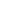 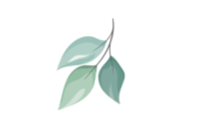 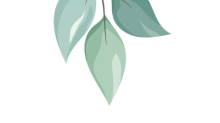 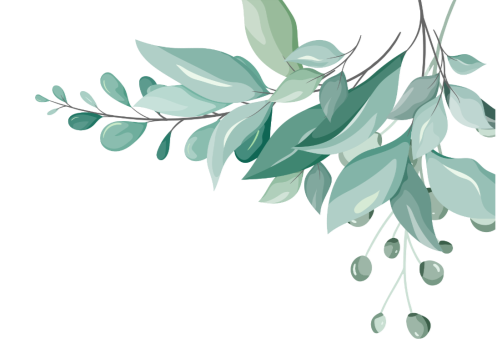 HOME
CONTENT
TEXT
END
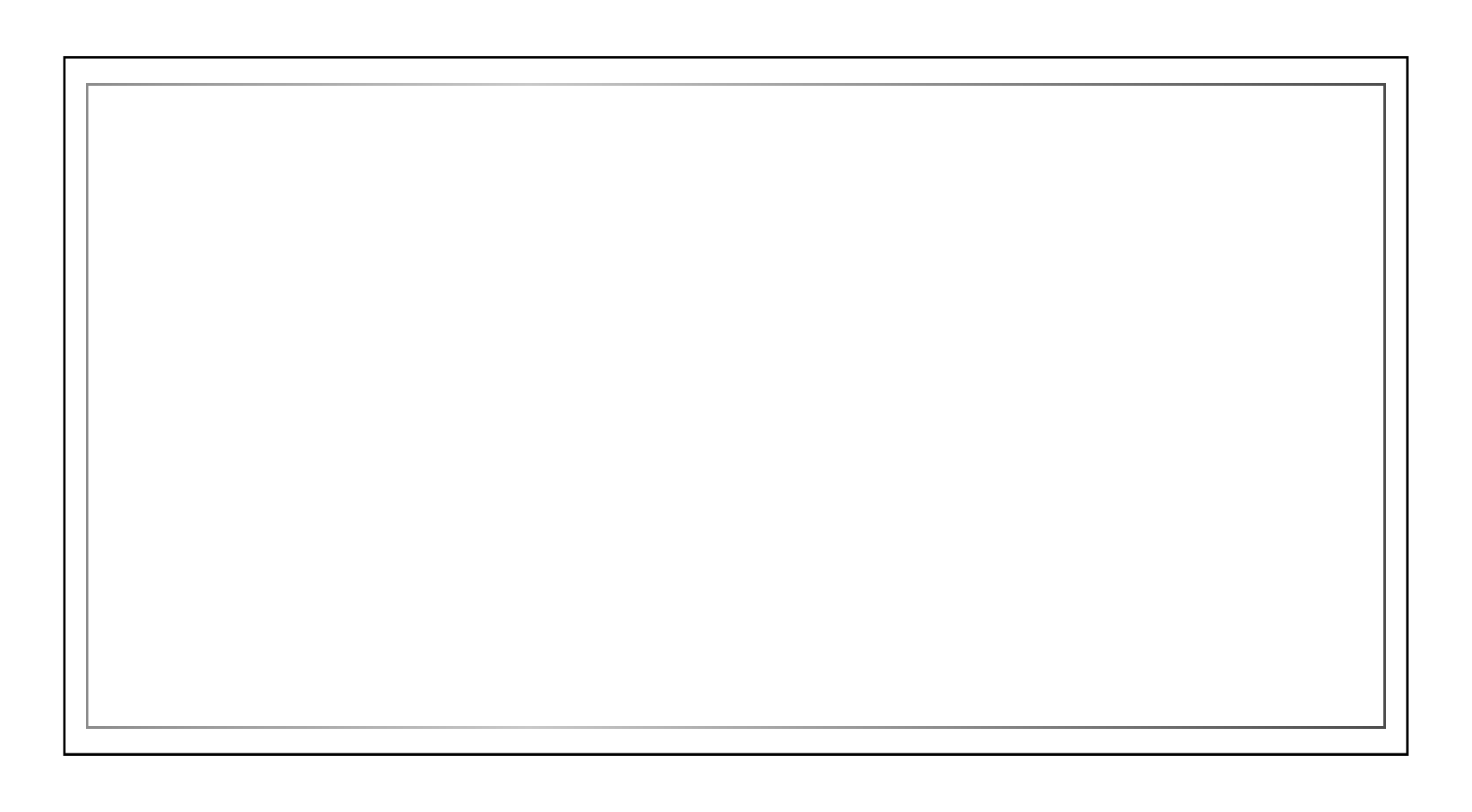 20XX
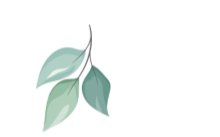 THANK YOU
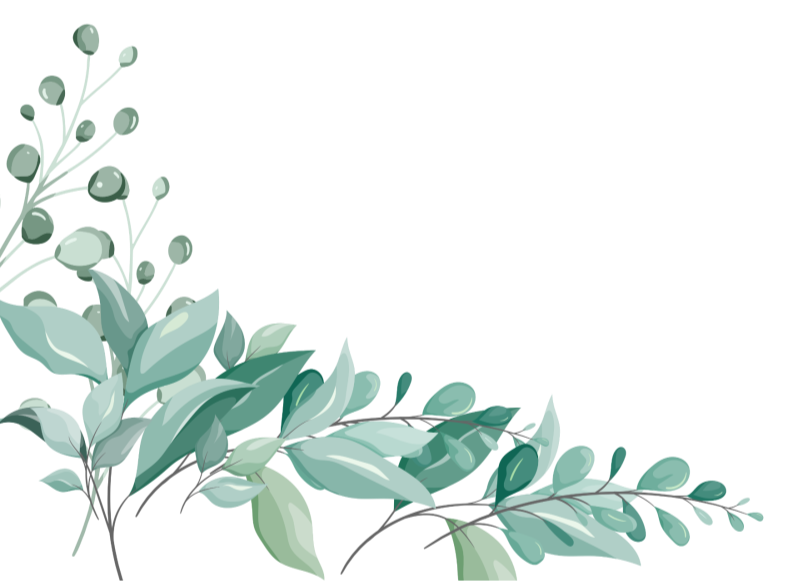 Report ：freeppt7.com
XX.XX.20XX
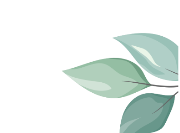 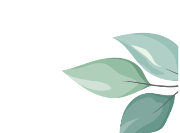 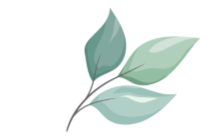 https://www.freeppt7.com